Preliminary Analysis of VNIIEF Pre-proposal for a large scale MCCI testPresented by Christophe JOURNEAUwith contributions from A. Miassoedov FZK
09/10/2012
Why corium-concrete interaction ?
Current NPP safety requires a study of the consequences of a corium-concrete interaction, especially in the context of life extension.
In most current NPP, esp. those with large power, it is not possible to demonstrate In Vessel Retention. Thus, ex-vessel sequences must be studied. 
In several countries, including France, the Severe Accident Management aims at having a dry reactor pit to prevent steam explosion risk. So there will be slow ablation of the basemat concrete.
At which rate ?
Until which depth ? 
Several experimental programmes exist:
MCCI-OECD (Argonne National Lab, USA)  300 kg 	Direct 							Electrical Heating
VULCANO (CEA, France)				Induction
BETA, COMET-L (FZK, Germany)			   “
COTELS (NNC, Kazakhstan)			   “
09/10/2012
Current Issues
1D experiments are satisfactorily modelled by codes even though there are 2 approaches:
Interface ~solidus; mushy zone; small value of h
Interface ~liquidus; no mushy zone; large h
2D oxidic melt experiment have shown puzzling results
Concrete with large limestone content are isotropically ablated. 
Siliceous concretes are more ablated horizontally than vertically (ratios 3 to 7).
Questions on the effects of
Heating system
Size
No experiment up to now with
Oxidic + metallic corium layers
Heat supplied to oxidic layer (90% of decay heat in oxides)
Medium scale (~50 kg) Oxide + Metal experiment under preparation in the VULCANO facility with induction heating + shielding.
Synergies with other CEGSAM supported Experimental Projects ?
09/10/2012
MCCI Main Characteristics
Long term phenomenon. Ablation rate magnitude ~meter/day
Radiological decay heat => ~150 kW/m² heat fluxes
Initial composition:
UO2,ZrO2 + most of power-generating FPs
Molten steel
Zr will be rapidly oxidized (~3 hrs)
Ablation can be a step-wise process. 
Possibility of crust instabilities with periods ~1/2 hr.
Experiment duration should be of the order of 2 hrs.
Requires 30 cm ablation depth.
Effects to study
Concrete nature
Sequence in MCCI (early vs late phases)
Consequences on melt composition/ properties/temperature
09/10/2012
MCCI: Open Problems and Uncertainties
1. Melt layering during the ex-vessel sequence
layering of oxide/metal or mixed melt, transition from mixed to layered? 
2. Heat transfer between the oxide and metal layers
strong influence on axial/radial erosion?
3. Early crust formation, crust stability, crust failure
Dependence on melt release? Duration of crusts, failure? Residual crusts? Strong local erosions? Influence of  metal layer?
4. Late crust formation or volume crystallisation
Onset of crystallization as stable crust or volume crystallization (stirred melt) with slurry boundary layer?
5. Long-term concrete erosion and cavity formation
5.1 Heat transfer from corium to concrete, axial/radial erosion
Recent ANL experiments: Oxidic melt erosion, COMET/BETA experiments: Metallic melt erosion. Influence of concrete type (gas release, change of viscosity) 
5.2 Concrete decomposition at low heat fluxes
Dehydration of cement matrix and lime burning under low heat fluxFormation of various boundaries (CCI-2 and CCI-3)
09/10/2012
VNIIEF Corium Melting
Thermitic reaction
2Fe2 O3 + 3Zr = 3ZrO2 + 4Fe + 2840 kJ/kg
 2Fe2 O3 + 3U = 3UO2 + 4Fe + 1550 kJ/kg

Melting of 1300 kg (150 L) in 1 – 1.5 hrs
Heat fluxes ~100 kW/m²
Homogeneity of heat generation is guaranteed by throwing thermitic briquettes at different locations. 

Final pool height 30 cm
Internal diameter 80-100 cm
Wall thickness 50 cm

Ignition Temp 600-800°C
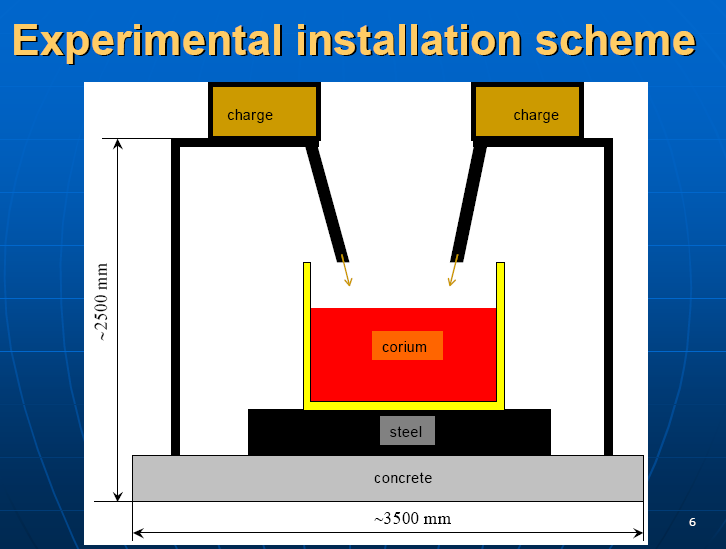 09/10/2012
Melt Generation / Heating
Initial pool will have only a part of the total corium
Reactor pool size are typically 6m diameter vs 60 cm high
Tend towards prototypic aspect ratio
Beware of not freezing a too-thin initial layer
 Validation status of the technique for melting of the corium pool.
Capabilities for 300 kg masses
The concrete shall not be preheated before melting, otherwise physically-bound water would evaporate from concrete at 100°C, chemically bound water around 500°C.
Up to which size is the technique validated ?
Have you experience at large scale with other compositions ?
What is the expected composition after this first phase.
How long can the melt remain before freezing without adjunction of heat sources ?
09/10/2012
Decay Heat simulation (Fe+O2 oxidation). Withdrawn.
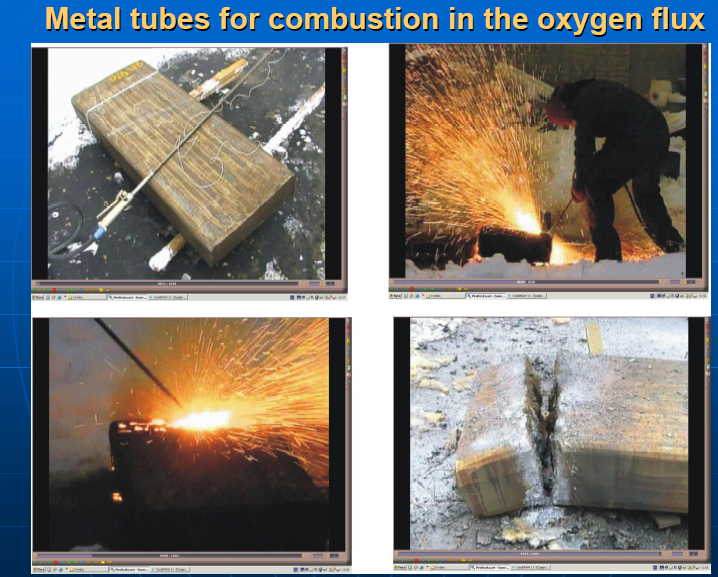 09/10/2012
New proposal for Decay Heat simulation
Continuous introduction of thermite briquettes in the melt proposed by A. V. Kondrashenko:
0.2-0.3 kg/s . 5-600 kJ/kg => ~ 100 kW/m² 
Several pouring positions to honogeneize heat source location
Advantages:
Totally different than electrical heating.
Possibility to add rebars in concrete. 
No limitations on concrete thickness.
Questions:
Experience in sending thermitic briquettes inside a high temperature pool ?
Density of briquettes compared to melt ? 
Will it sink, or burn at the surface ?
Interactions with gas bubbling due to concrete heating ?

Possible evolution of the pool height- surface-heat flux to be estimated in more details.
Maximum final size ? What does control this maximum size ?
09/10/2012
Instrumentation proposed
Pyrometric measurement of the pool surface temp
~100 TC embedded in concrete walls & substrate
To estimate heat fluxes/ ablation rates
~10 TC in ZrO2 sheaths will measure the pool temperature

Questions:
Experience with high temperature measurements
Life expectancy of high temperature TCs
in oxidic melt
In molten iron/steel.
09/10/2012
Financial Aspects
Project n°2 : 18 months – 750-800 k$
Test with 1200-1300 kg during 1-2 hrs 100 kW/m²
Thermal computational developments
Project n°1 is joined inside n°2
Project n°3 18 months	- 476 k$ (may be reevaluated)
3000-3500 kg 3-5 hrs 100 kW/m²

CEG-SAM requires more details on the way the costs are elaborated
What is the part of development work vs consumables ?
How would cost vary if we modify the corium mass ?

Compared to the proposed 1000 kg experiment at ANL within OECD extension of MCCI project, the price for 1 test seems high. Why ?
09/10/2012